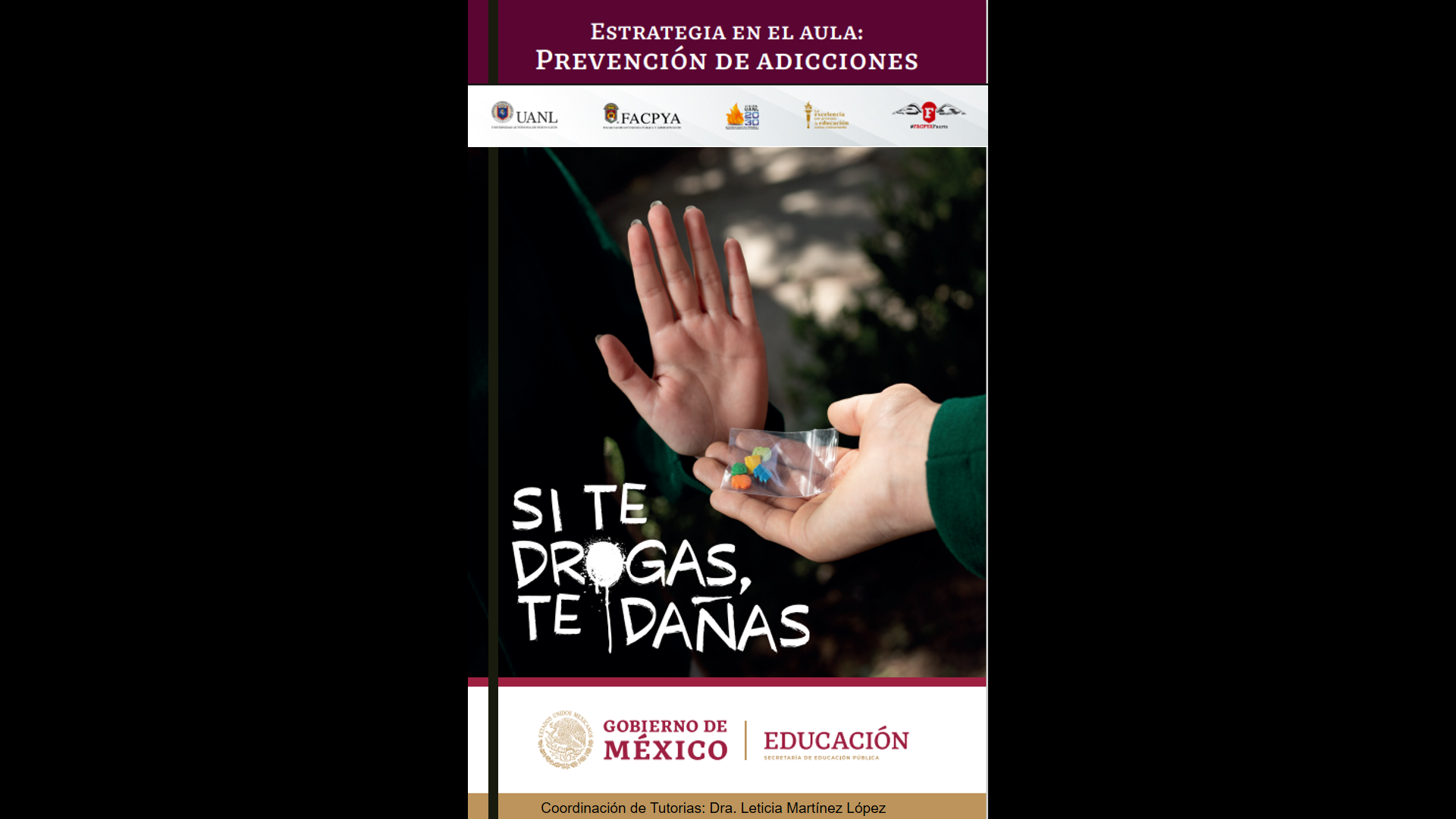 Metanfetamina
¡TE ENGANCHA!
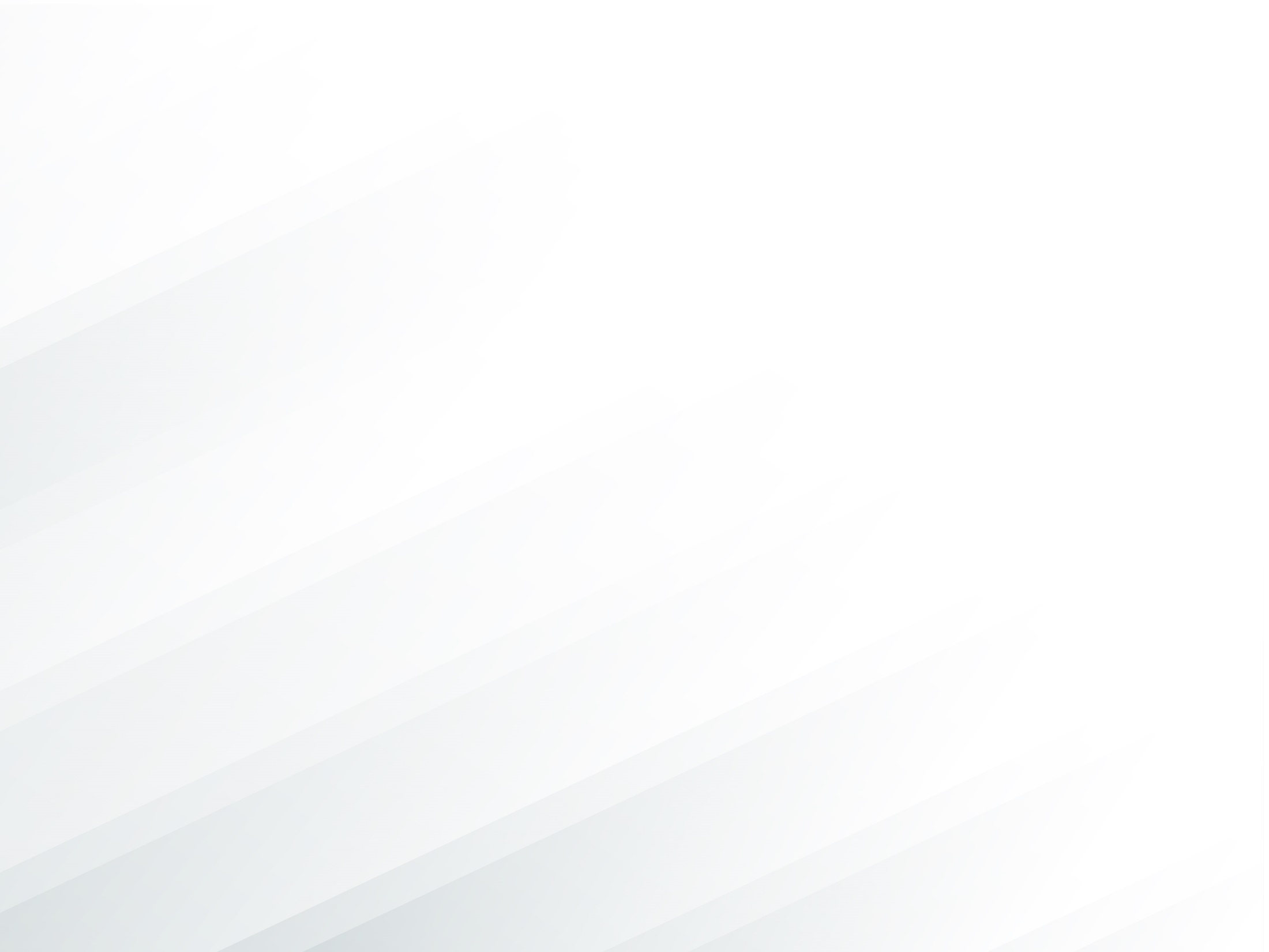 ¿Qué es?
La metanfetamina es una de las sustancias estimulantes más potentes que existen actualmente. 

Afecta el cerebro y ocasiona modificaciones en el cuerpo y la mente.
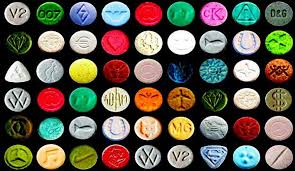 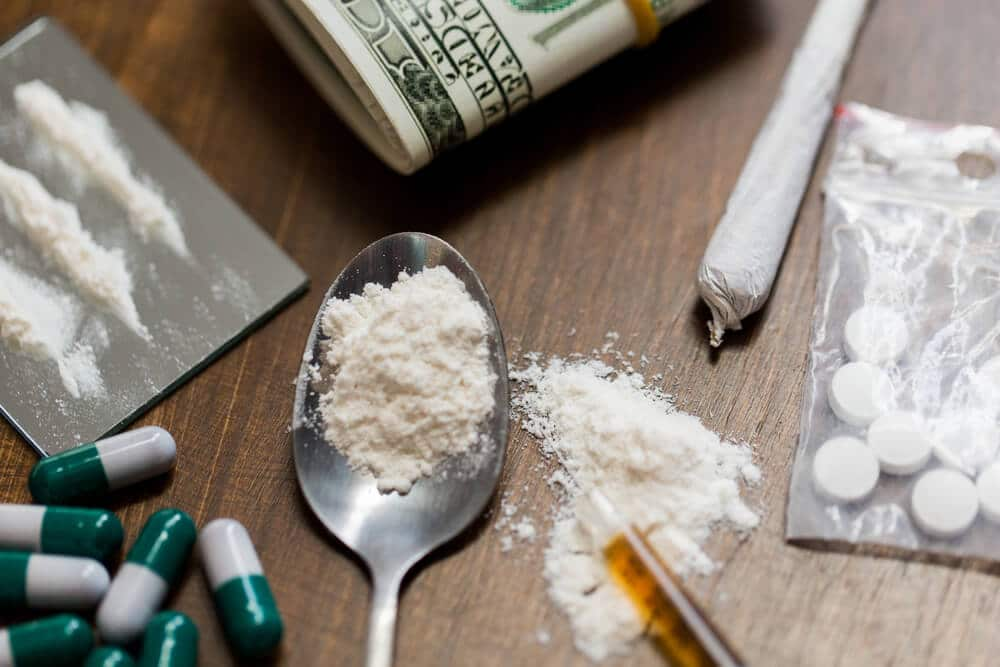 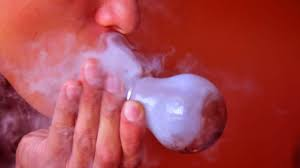 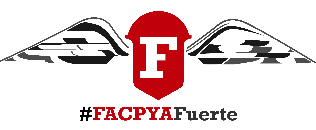 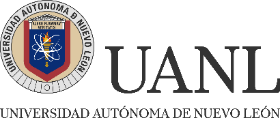 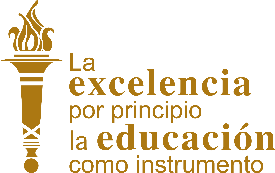 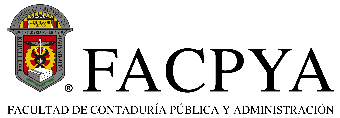 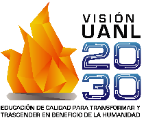 Metanfetamina
¡TE ENGANCHA!
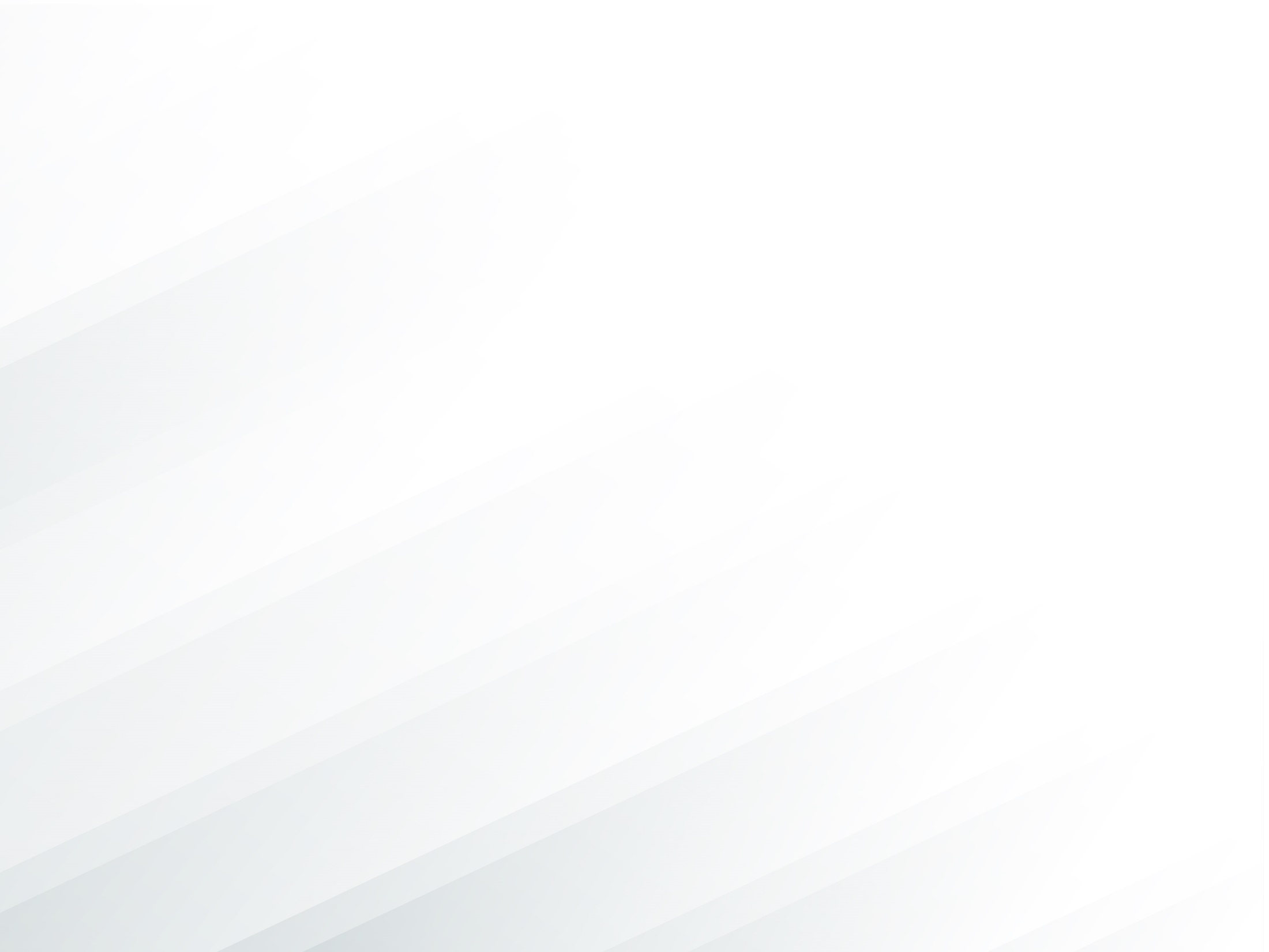 ¿Cómo se consume y en qué formas?
La metanfetamina suele consumirse por vía oral, inhalada, fumada e inyectada.
La metanfetamina se distribuye en diferentes 
presentaciones: 
• Cristal o polvo traslúcido, sin olor y de sabor amargo. 

• En forma sólida, como piedras o cúmulos granulados con textura cerosa, de colores blanco, rosado, marrón o amarillo. 

• Pastillas, conocidas como “tachas”; son una de las presentaciones más extendidas en el mercado ilícito; pueden ser de diferentes colores y exhibir logos o estampados de marcas comerciales para facilitar su venta.
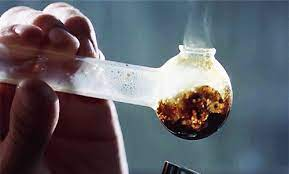 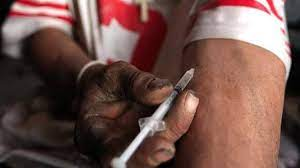 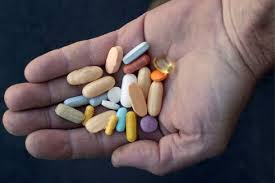 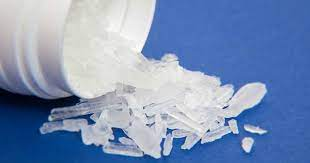 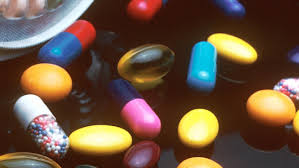 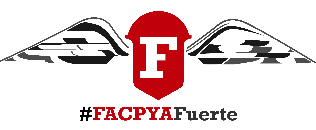 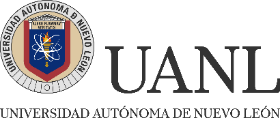 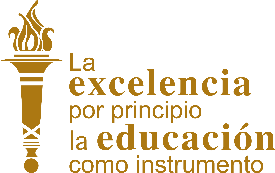 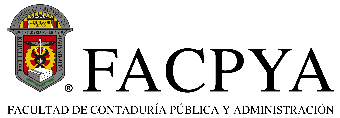 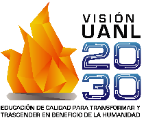 Metanfetamina
¡TE ENGANCHA!
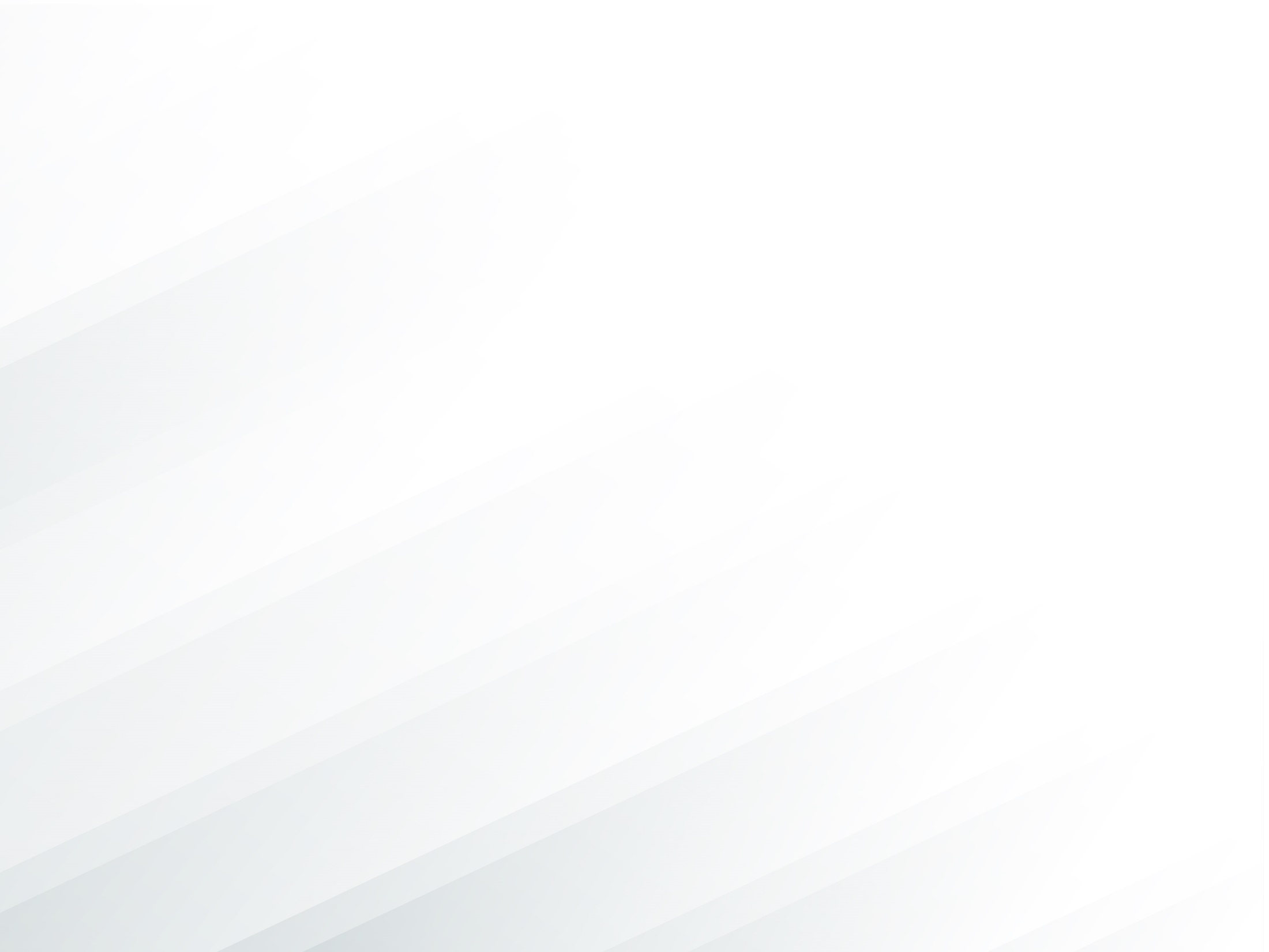 EFECTOS
PSICOLÓGICOS
Aumenta la sensación de confianza y valor. De igual forma, disminuye la capacidad de medir riesgos y estimula comportamientos  impredecibles o violentos. Aparecen síntomas de hiperactividad, paranoia y psicosis.
FÍSICOS 
Hay una sensación de euforia y la idea de tener mayor fuerza y velocidad. 
También, se tensan los músculos, se dilatan las pupilas y se acelera el ritmo cardíaco; aumenta la temperatura y la respiración se vuelve más agitada.
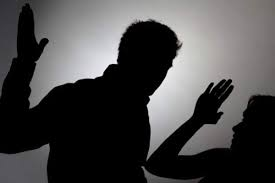 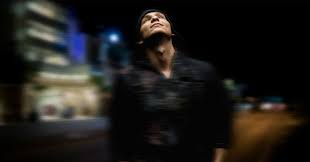 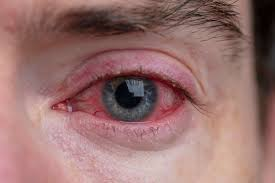 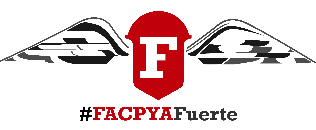 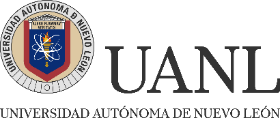 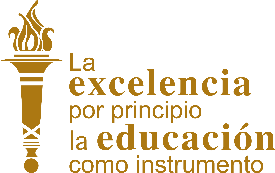 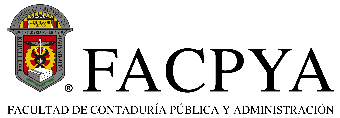 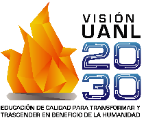